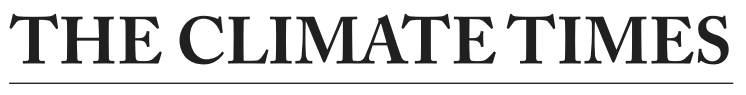 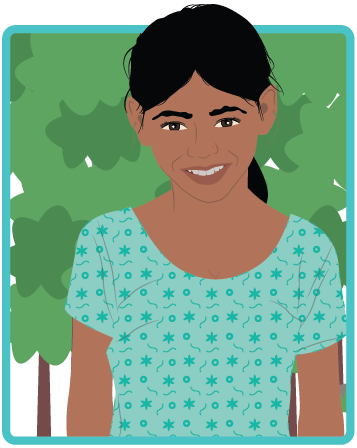 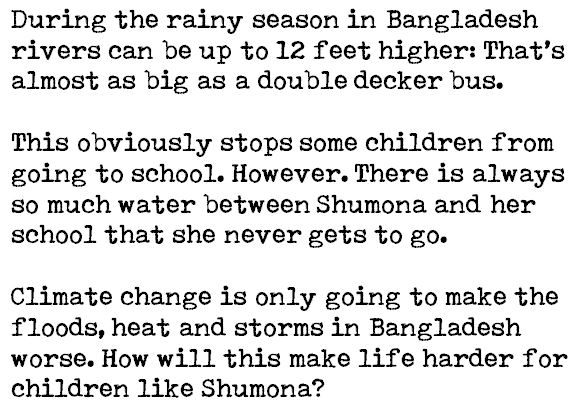 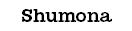 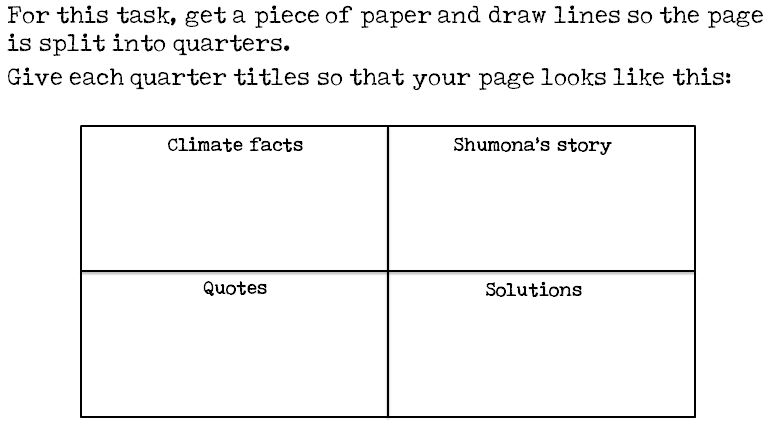 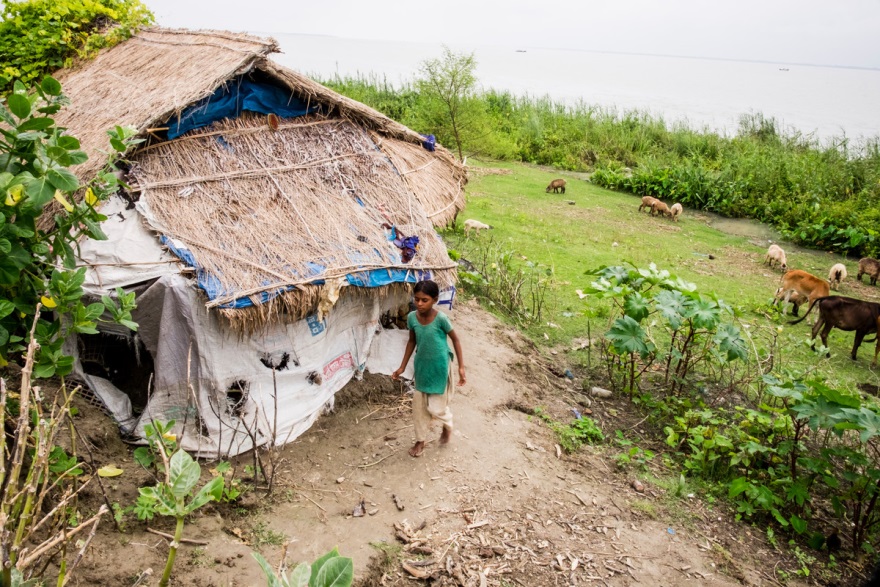 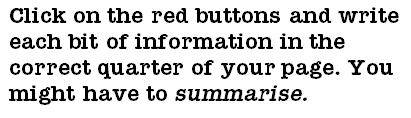 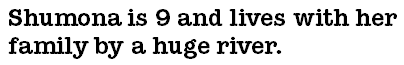 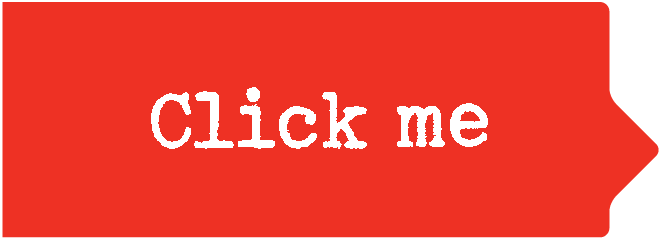 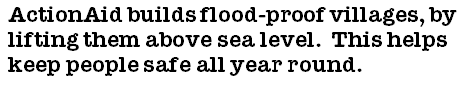 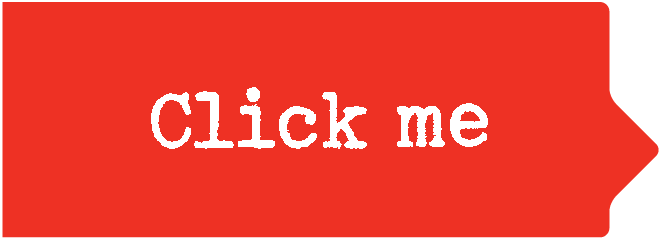 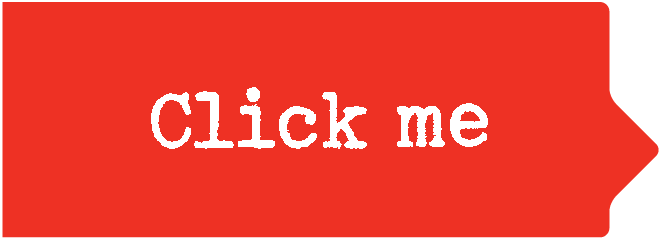 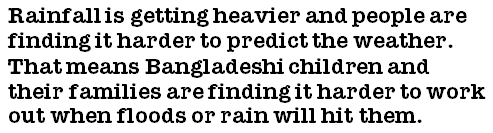 [Speaker Notes: Photographer's Credit
Mahmud /MAP/ActionAid]
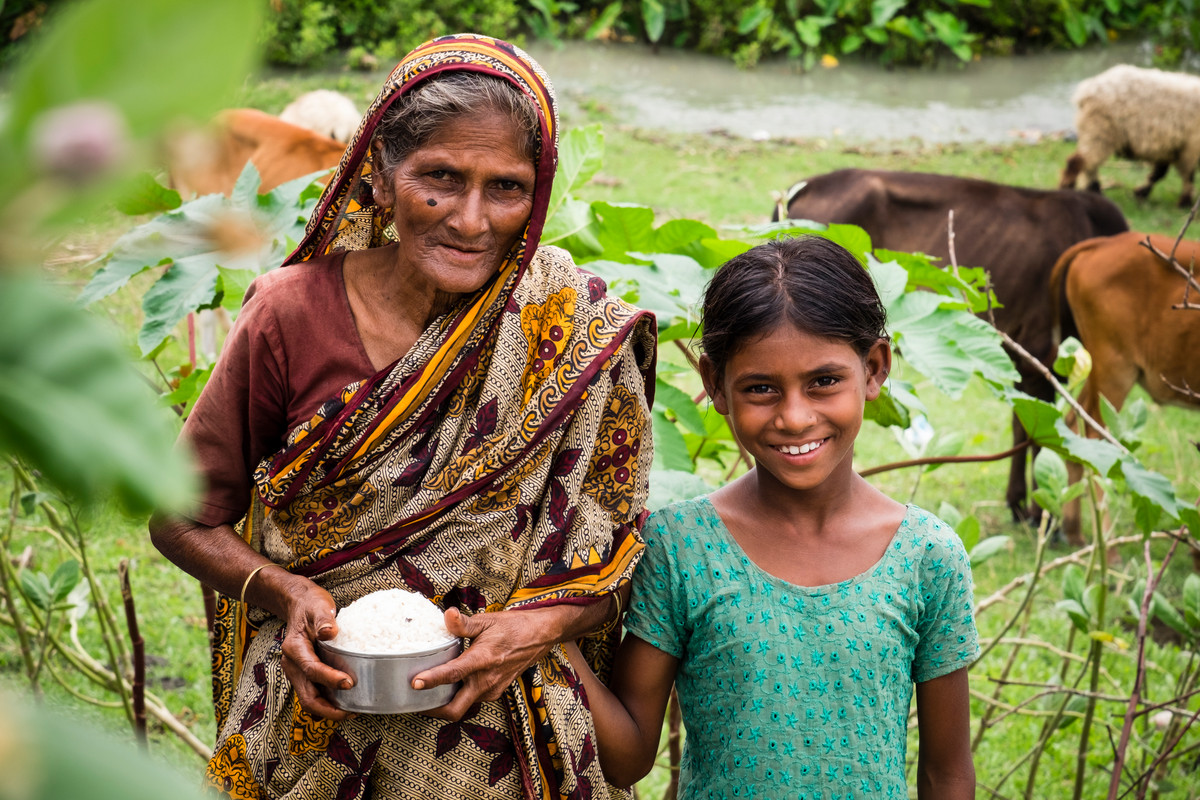 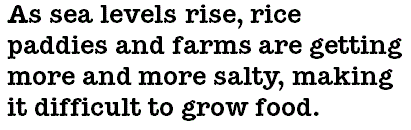 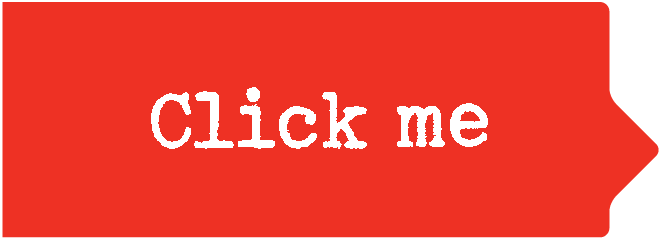 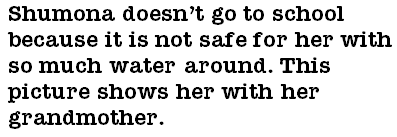 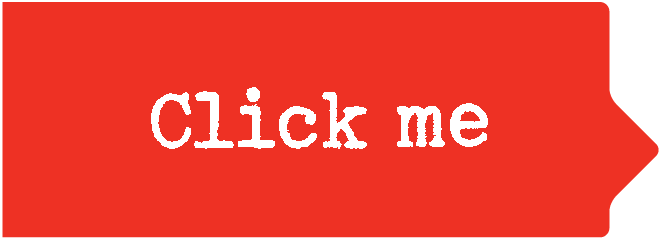 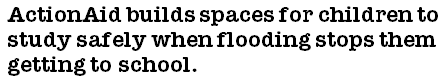 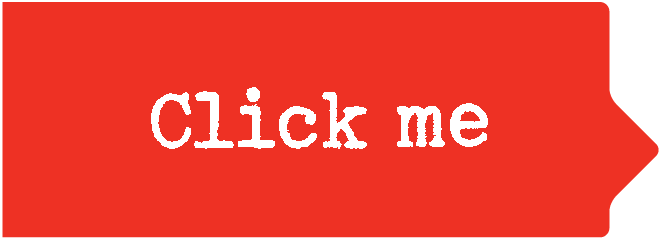 [Speaker Notes: Shumona with her Grandmother

Photographer's Credit
Mahmud /MAP/ActionAid]
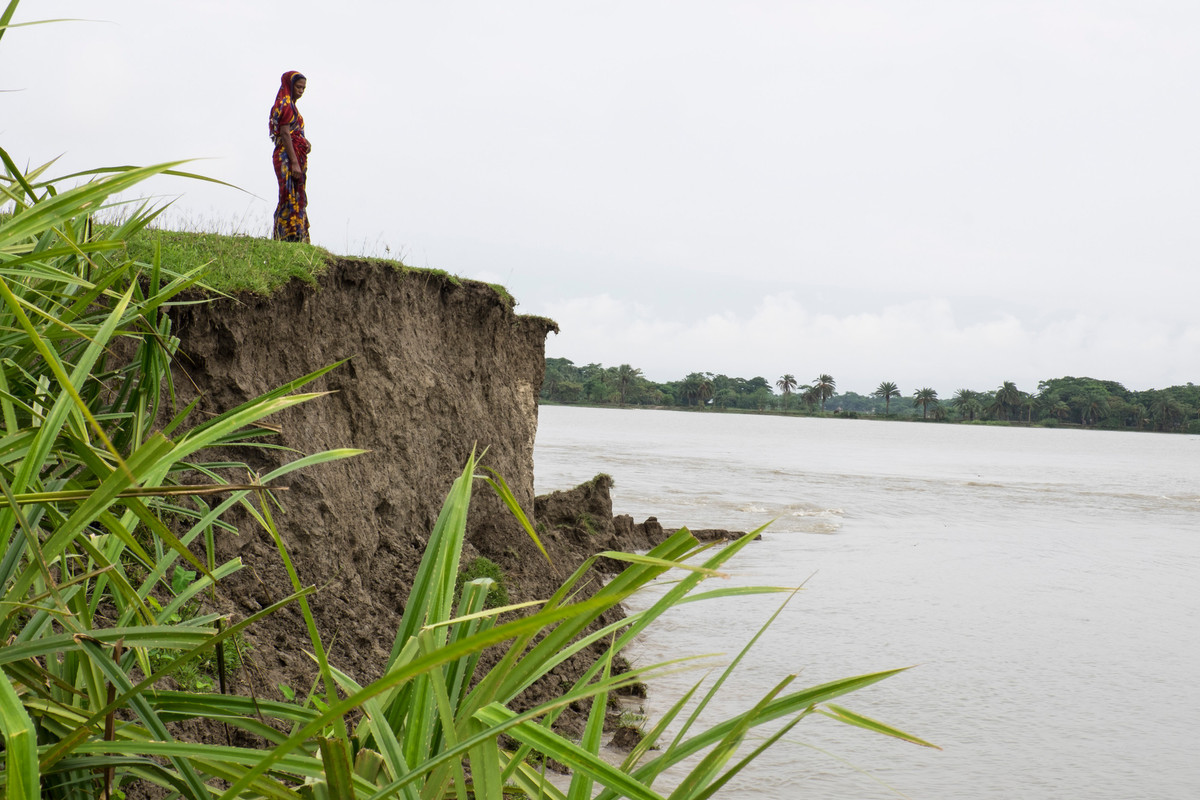 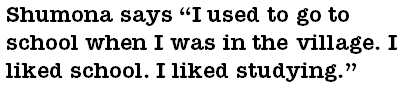 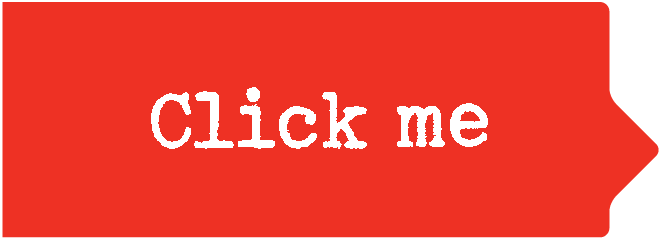 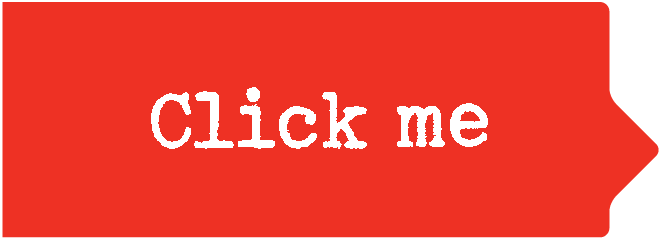 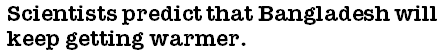 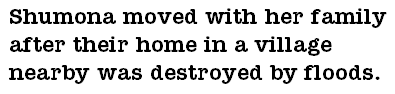 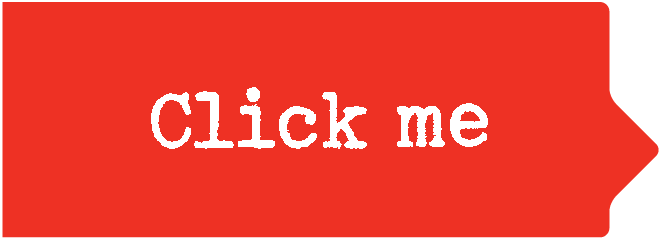 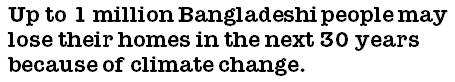 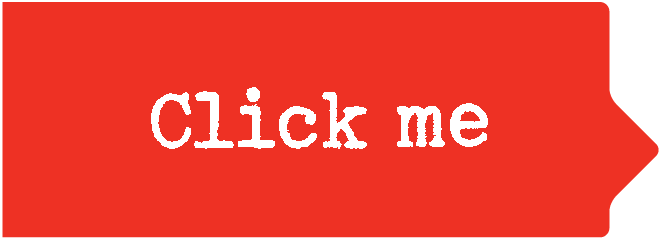 [Speaker Notes: Photographer's Credit
Mahmud /MAP/ActionAid]
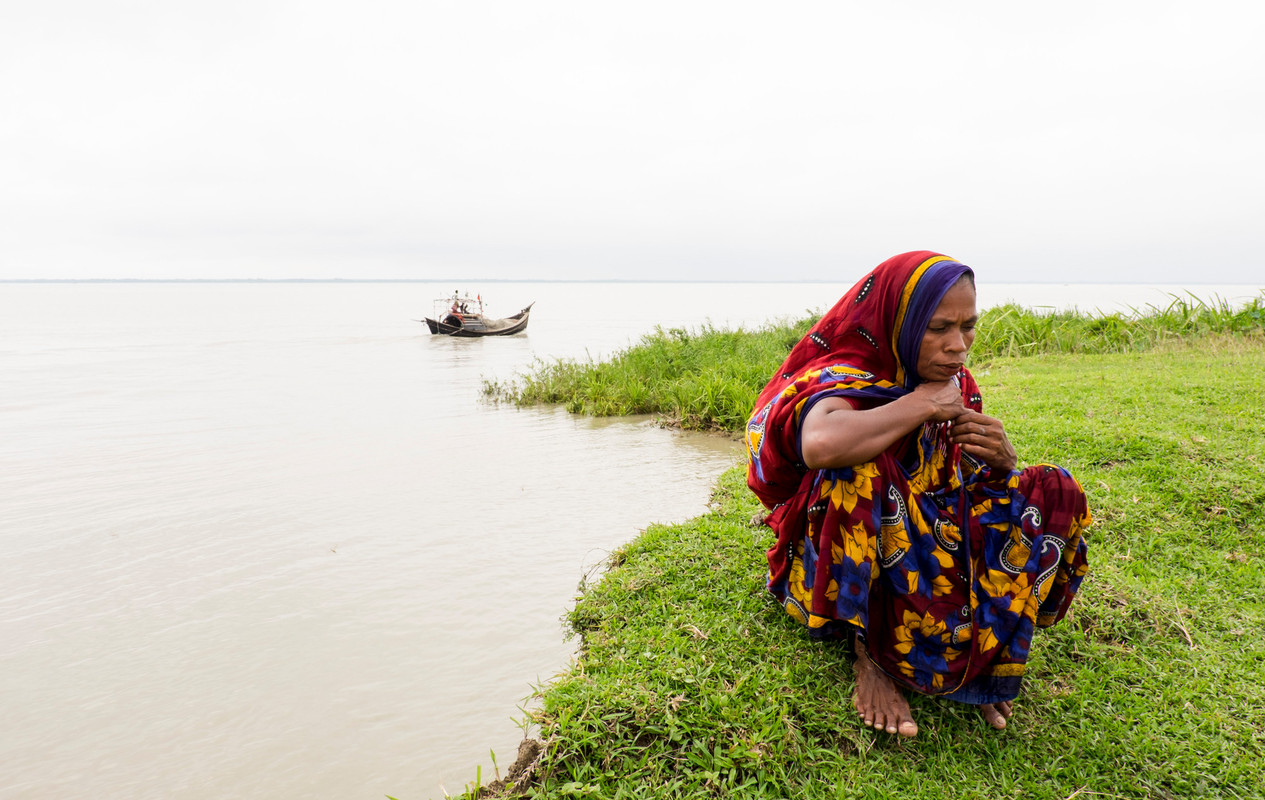 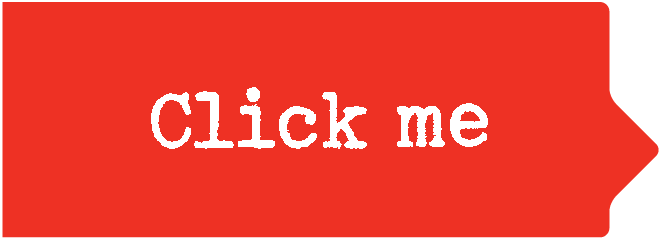 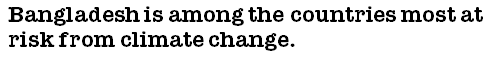 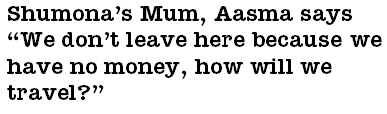 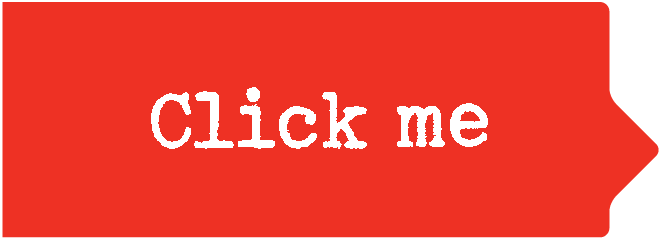 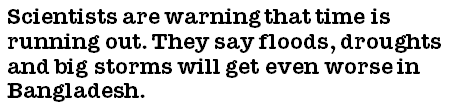 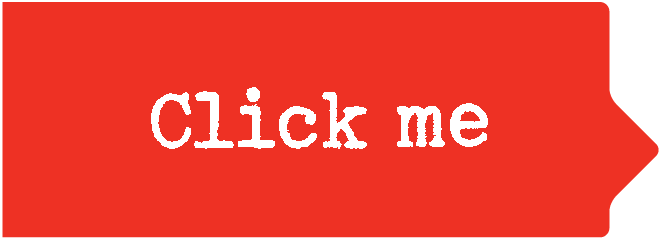 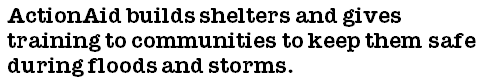 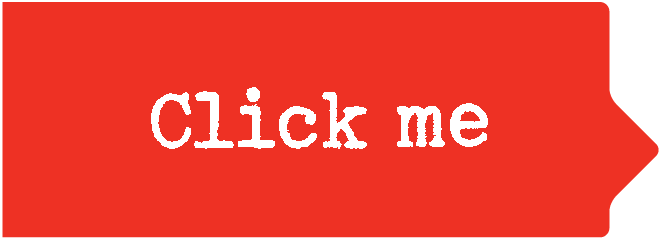 [Speaker Notes: Photographer's Credit
Mahmud /MAP/ActionAid]
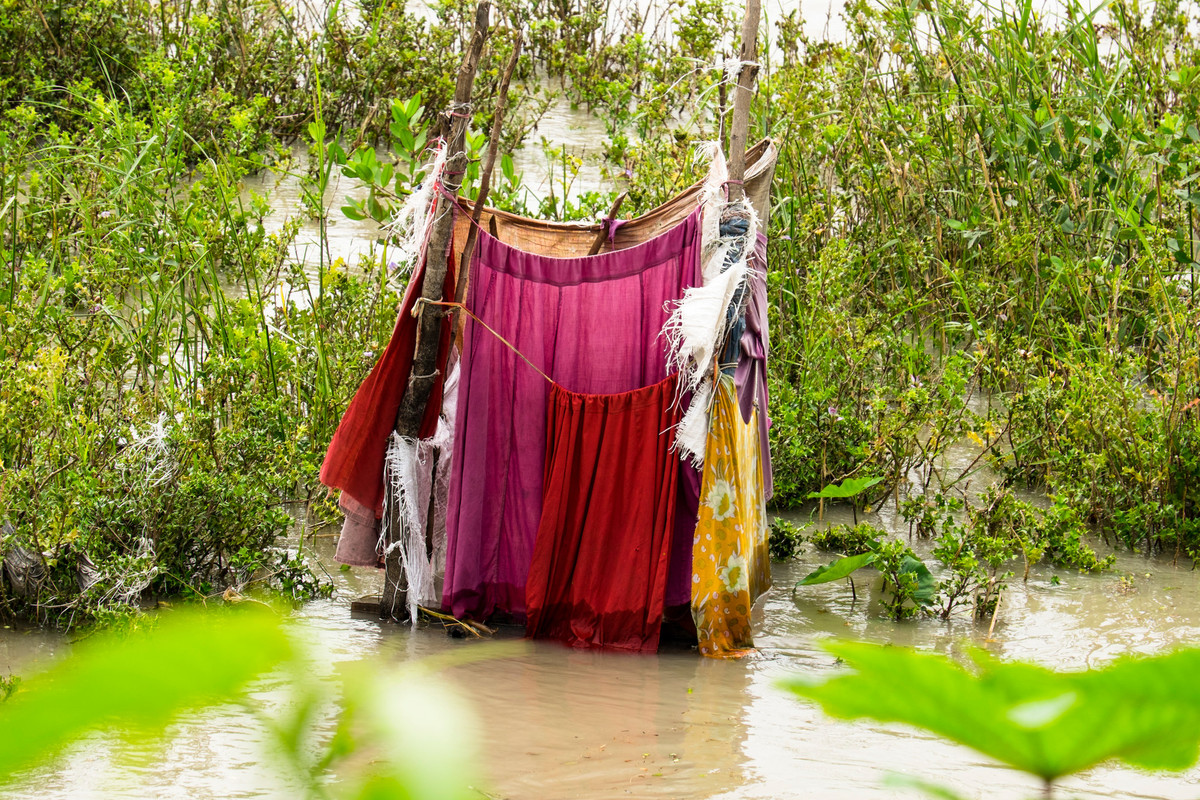 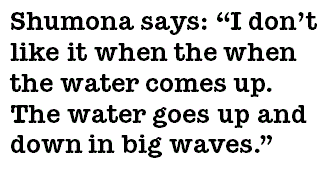 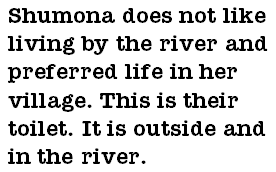 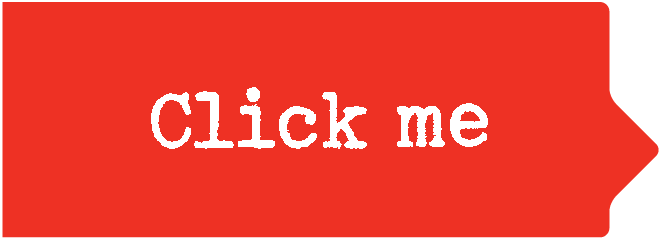 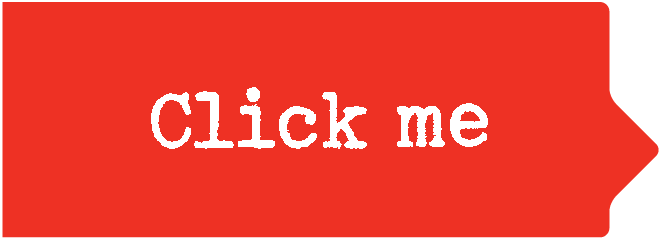 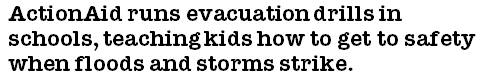 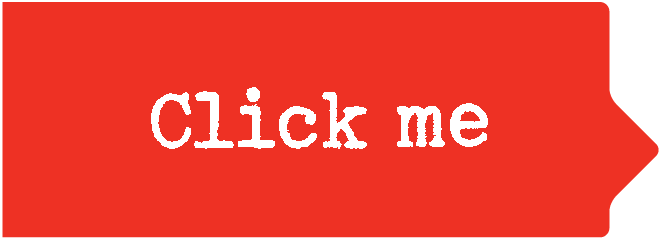 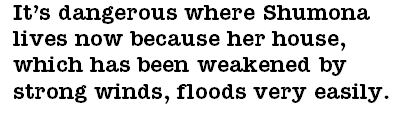 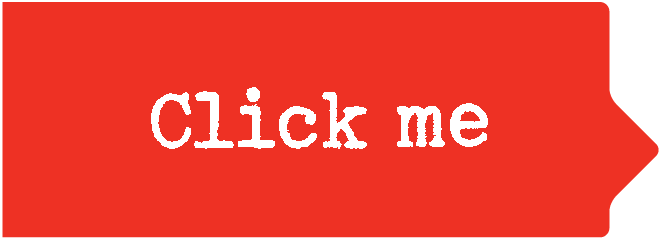 [Speaker Notes: Photographer's Credit
Mahmud /MAP/ActionAid]
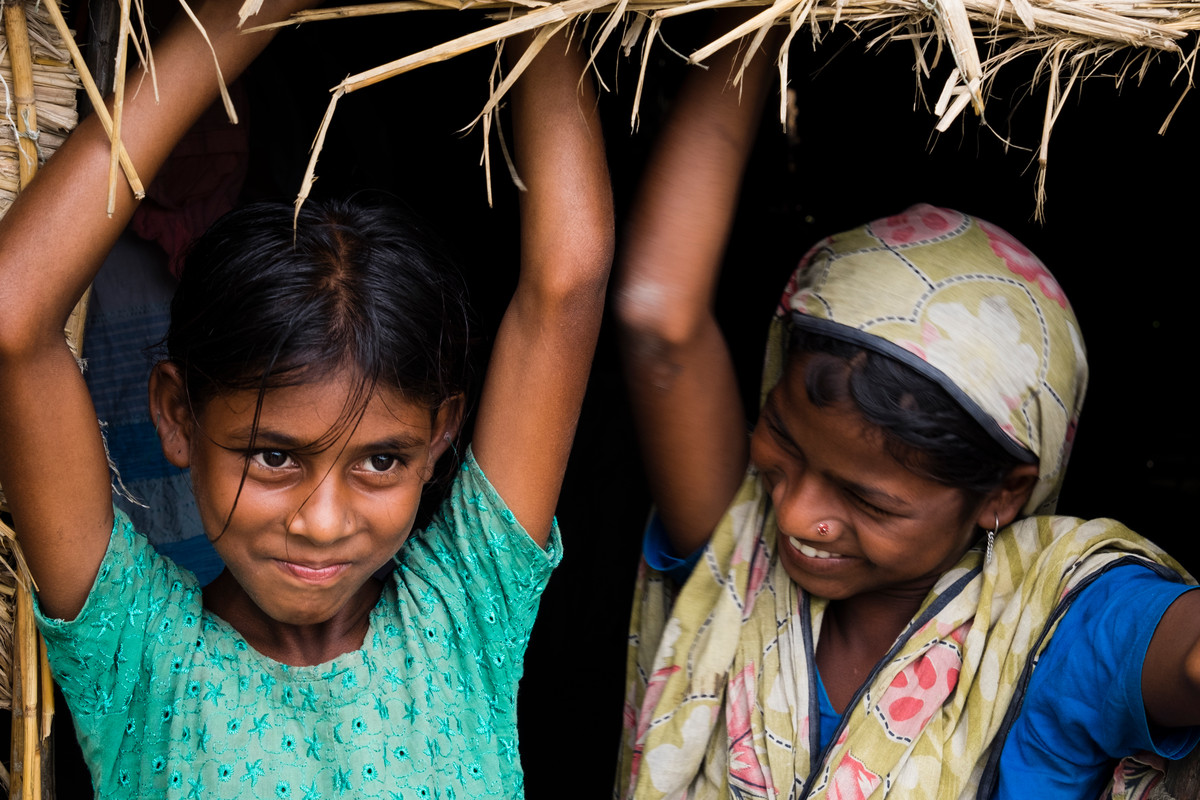 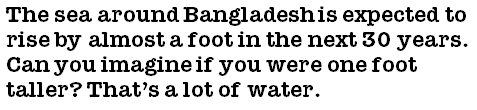 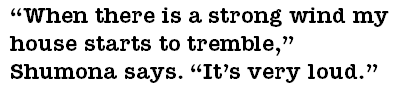 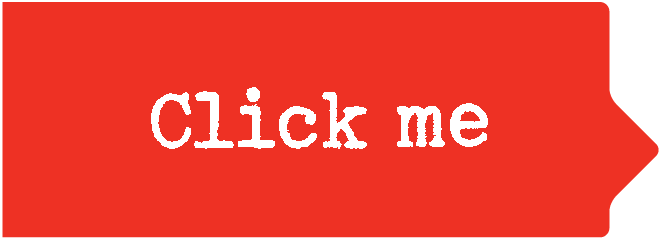 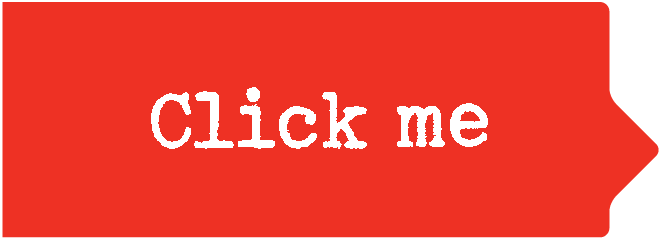 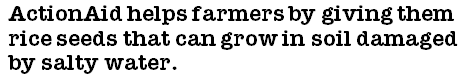 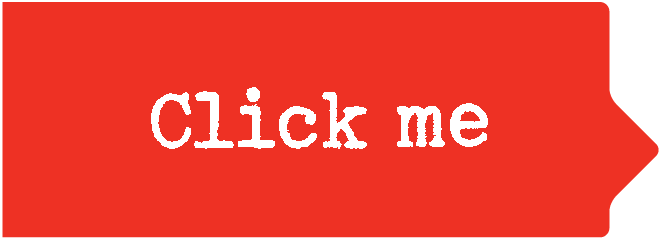 [Speaker Notes: Photographer's Credit
Mahmud /MAP/ActionAid]
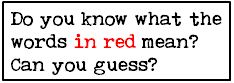 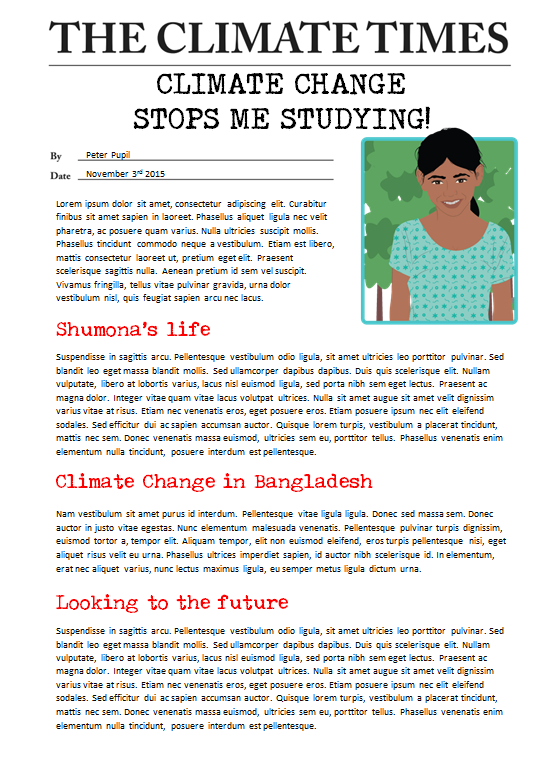 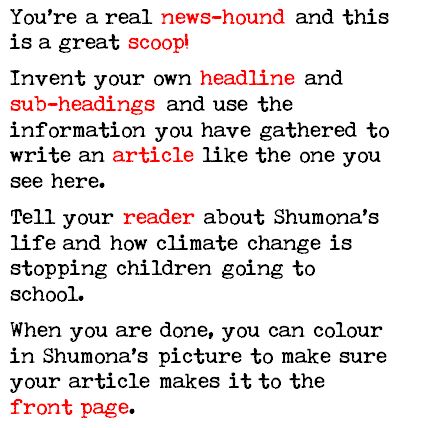 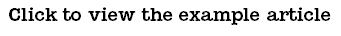